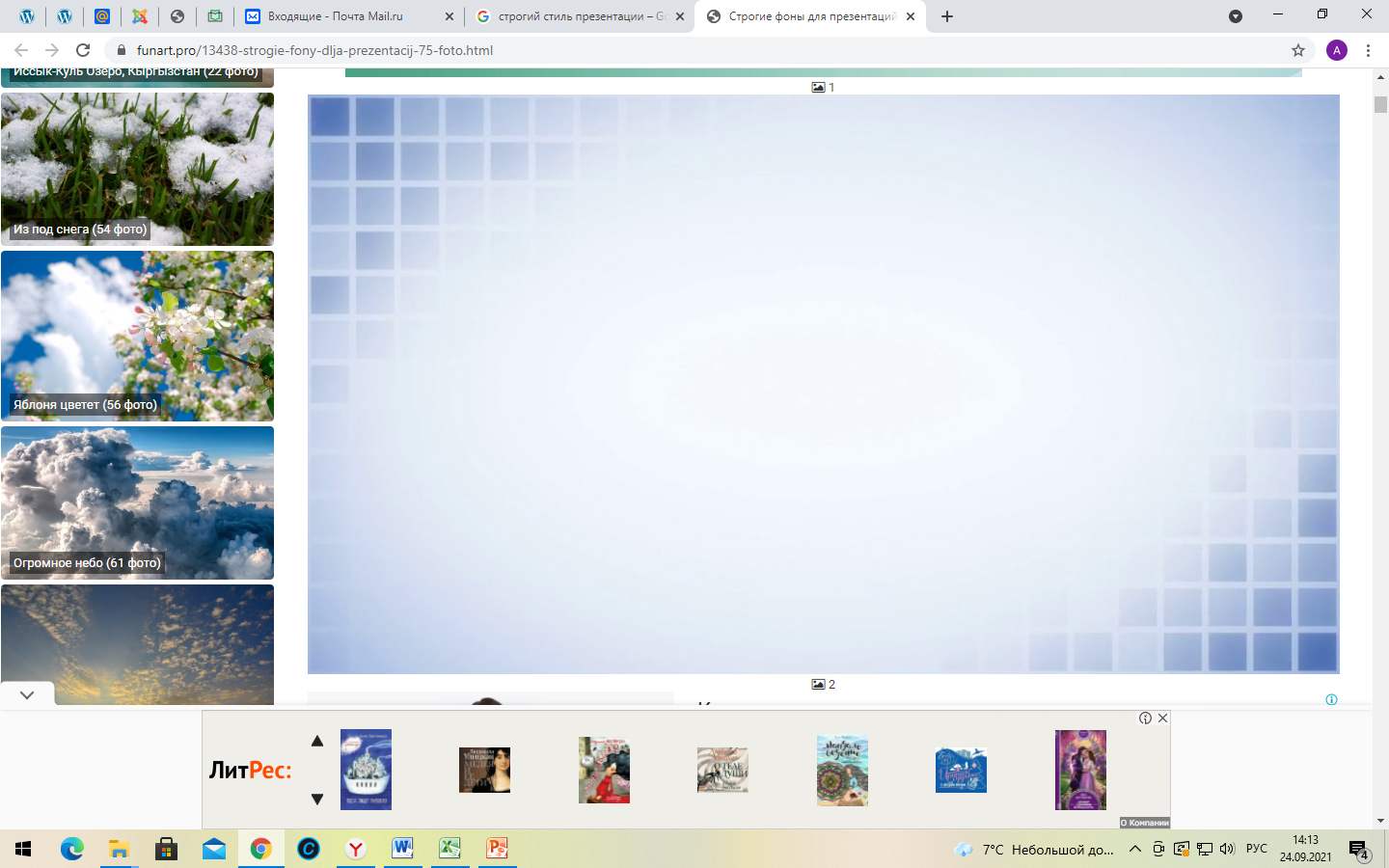 Тема
Некоторые итоги образовательных результатов и оценки качества образовательной деятельности за 2022-2023 год
Сенюта Л.А., главный специалист отдела образования администрации г.Лесосибирска
Выбор ЕГЭ -2023в сравнении с 2022 (%)
Высокий результат 70+ (%)
Ниже min (%)
Результаты ЕГЭ 2023
Средний балл  ЕГЭ в динамике за 5 лет
Медалисты 2023
ГИА - 9
6 - ППЭ на ОГЭ (из них 1 на дому)
1 - ППЭ на ГВЭ
Основной период
Дополнительный период
50  чел. не получили аттестат за курс основное общего  образования. Из них: 4 чел не явились (двое на все экзамены,  двое на резерв); 25 чел. получили 3-4 - «2» в дополнительный период